АЛГЕБРА
10 класс
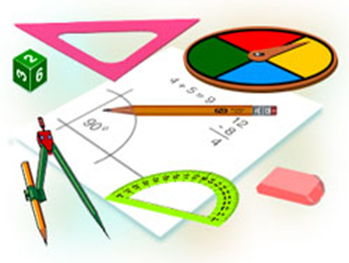 Тема:
ПРОСТЫЕ ИРРАЦИОНАЛЬНЫЕ НЕРАВЕНСТВА (1-часть)
Bir o‘zgaruvchili irratsional tengsizliklar
РЕШЕНИЕ ПРИМЕРОВ
55. Решите систему неравенств:
ПРОСТЫЕ ИРРАЦИОНАЛЬНЫЕ НЕРАВЕНСТВА
Неравенства, в которых неизвестное участвует под знаком корня называется иррациональным.
Для решения иррационального неравенства естественно привести его к равносильному путём возведения обоих его частей в соответствующую степень.
ПРОСТЫЕ ИРРАЦИОНАЛЬНЫЕ НЕРАВЕНСТВА
Рассмотрим простейшие иррациональные неравенства вида:
ПРОСТЫЕ ИРРАЦИОНАЛЬНЫЕ НЕРАВЕНСТВА
ПРОСТЫЕ ИРРАЦИОНАЛЬНЫЕ НЕРАВЕНСТВА
РЕШЕНИЕ ПРИМЕРОВ
Пример 1. Решите неравенство:
РЕШЕНИЕ ПРИМЕРОВ
Пример 2. Решите неравенство:
РЕШЕНИЕ ПРИМЕРОВ
Пример 3. Решите неравенство:
РЕШЕНИЕ ПРИМЕРОВ
Пример 4.
-18
ЗАДАНИЯ ДЛЯ САМОСТОЯТЕЛЬНОГО РЕШЕНИЯ
Стр. 83
№ 57
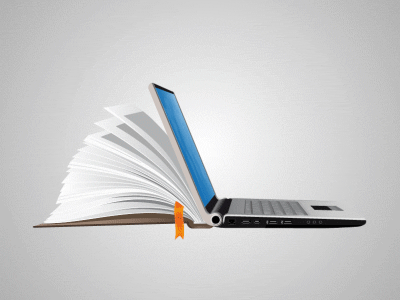